WelcometoAssessment Literacy Training
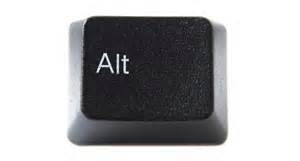 The ALTernative to Just Taking Tests
Let’s ReviewThe UEA Alternative:
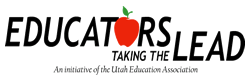 2012: SB 64 and Teacher Evaluation
The Standards
Educators Taking the Lead
The “Toolkit”

SAGE
Tested classes, grades
Assesses students, grades schools—not teachers

Student Learning Objectives (SLOs)
Non-tested classes and grades
But also for “core” classes, tested grades
Educator created, principal approved
Includes goals, targets and assessments

2015-16
70%/20%/10%
Affects your placement on your district’s salary schedule
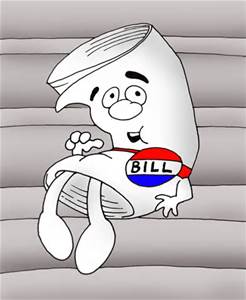 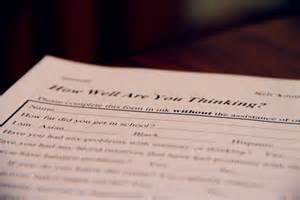 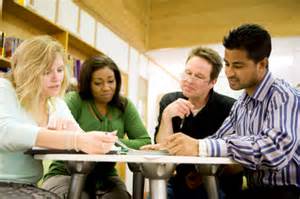 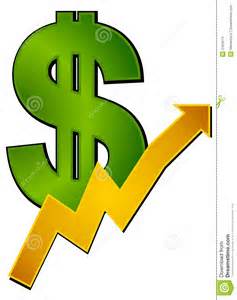 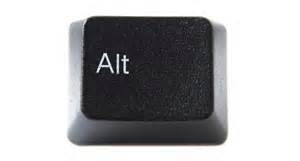 ALT to
Better understand the role of valid assessment of student learning that isn’t just another test 

Clarify how SLOs provide a way for educators to demonstrate what they do as professionals 
set learning goals
establish targets 
design valid assessments

Help members increase teaching effectiveness and improve student outcomes
Five Interactive Workshops
Data-Driven Instruction
Assessment Design
Differentiated Assessment
Self-Assessment: Rubrics, Goals and Reflection
Effective Student Feedback
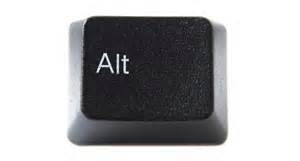 ALT…
Provides flexibility and convenience for busy educators: At any location, take a single workshop or attend all five 

Includes numerous interactive discussion questions and activities

Contains materials and resources to extend learning after the workshop

Affords educators opportunities to work together on assessment
 
Engages educators  in conversations about best practices
 
Offers Weber State credit and licensure points
ALT:CTRL—DELUEA…
Continues leading; Controls the conversation
Still taking the lead on evaluation and assessment
Always helping teachers meet challenges

Delivers relevant PD; Deletes anxiety
Providing forums for learning and collaboration
Providing value for membership while being a resource to all public education stakeholders
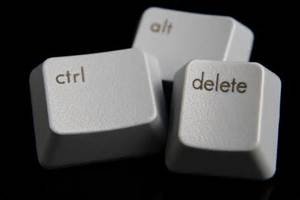 Assessment Literacy
Is a natural continuation of ETTL & evaluation 
 
Is something that (alongside SLOs) teachers do

Will factor into salary schedules
Assessment Literacy Training
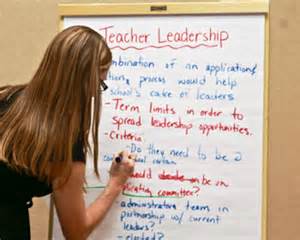 Provides--

		Alternative
			Leadership
		        		to
					Testing
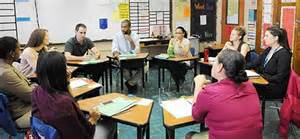 AND PROVIDES ANAlternative toLameTesting